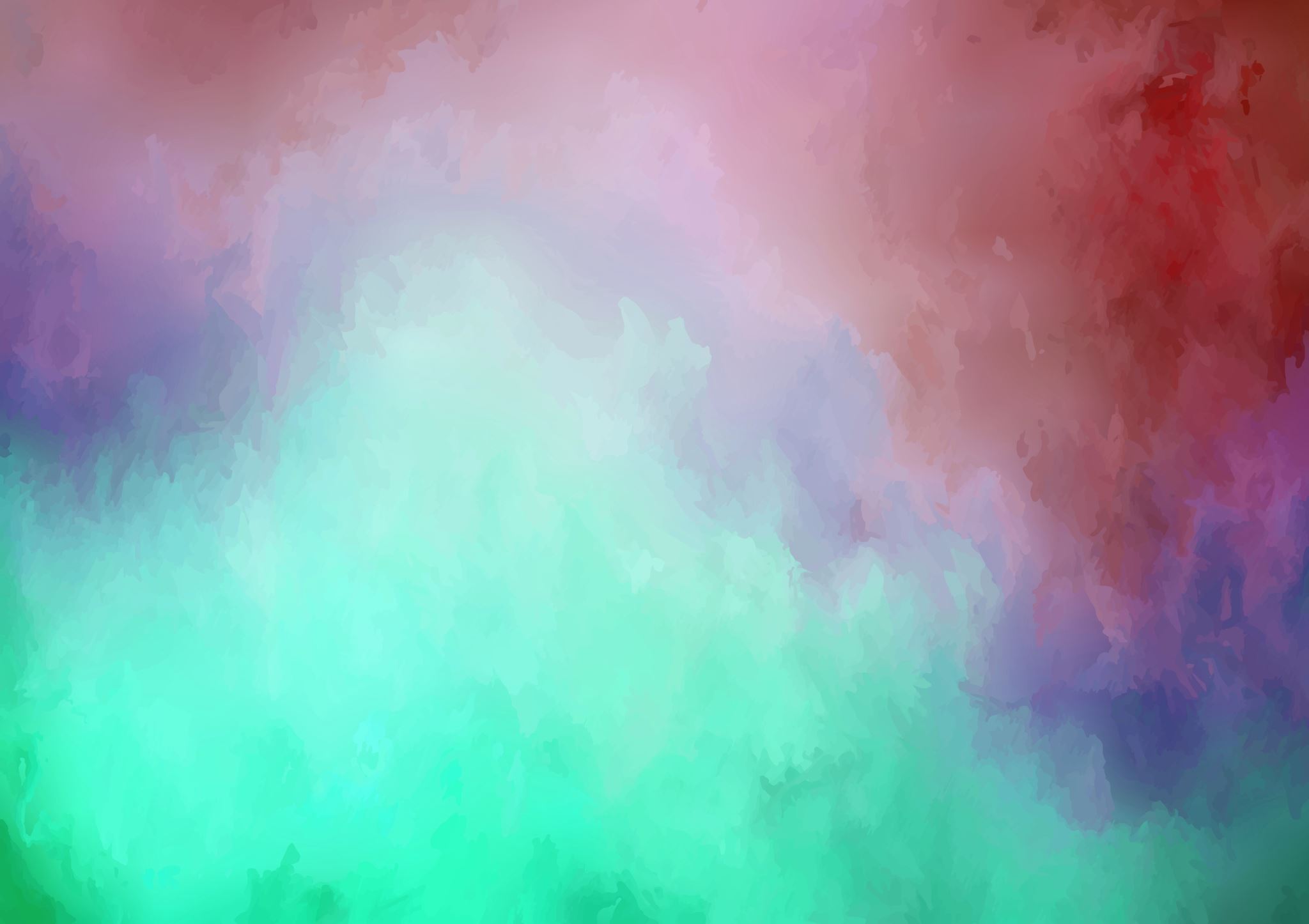 ΜΕΡΗ ΤΟΥ ΛΟΓΟΥ
Ρήματα
Ουσιαστικά
Επίθετα
Άρθρα
Μετοχές
Μετοχή-Μετοχές
Σχηματίζονται με τη βοήθεια των ρημάτων και μας δείχνουν τον τρόπο που γίνεται κάτι. Τελειώνουν σε οντας ή ώντας.

	παίζοντας			τραγουδώντας
	γράφοντας			μιλώντας
	γυρίζοντας			γελώντας
	δακρύζοντας		κρατώντας
Πότε τις γράφουμε με ομικρον και πότε με ωμέγα;
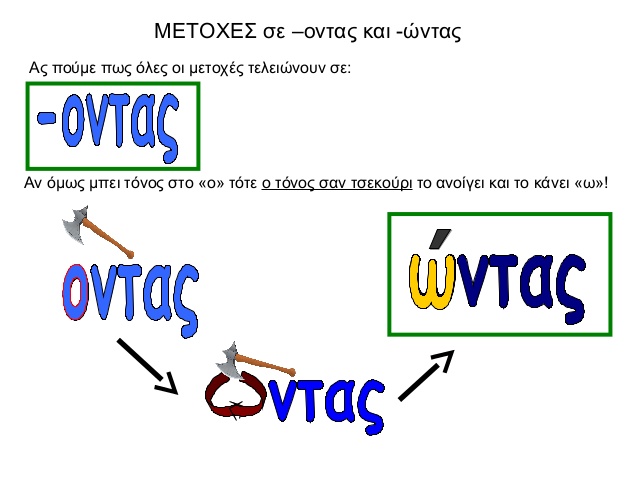 Σχηματίζω μετοχές από τα πιο κάτω ρήματα:
κρατώντας
οδηγώντας
χαμογελώντας
φτιάχνοντας
μαγειρεύοντας
Ομόηχες λέξεις
Λέξεις που ακούγονται το ίδιο, αλλά έχουν διαφορετική σημασία και ορθογραφία.
Βρες κι άλλες ομόηχες λέξεις:
αυτoί
αυτή
αυτί
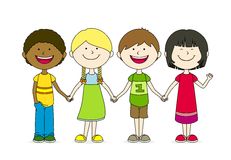 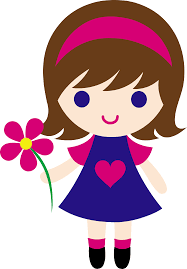 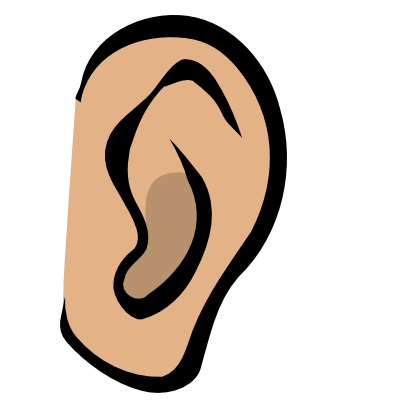 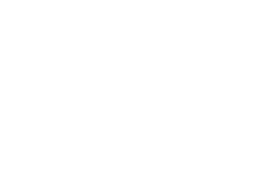 βάζο
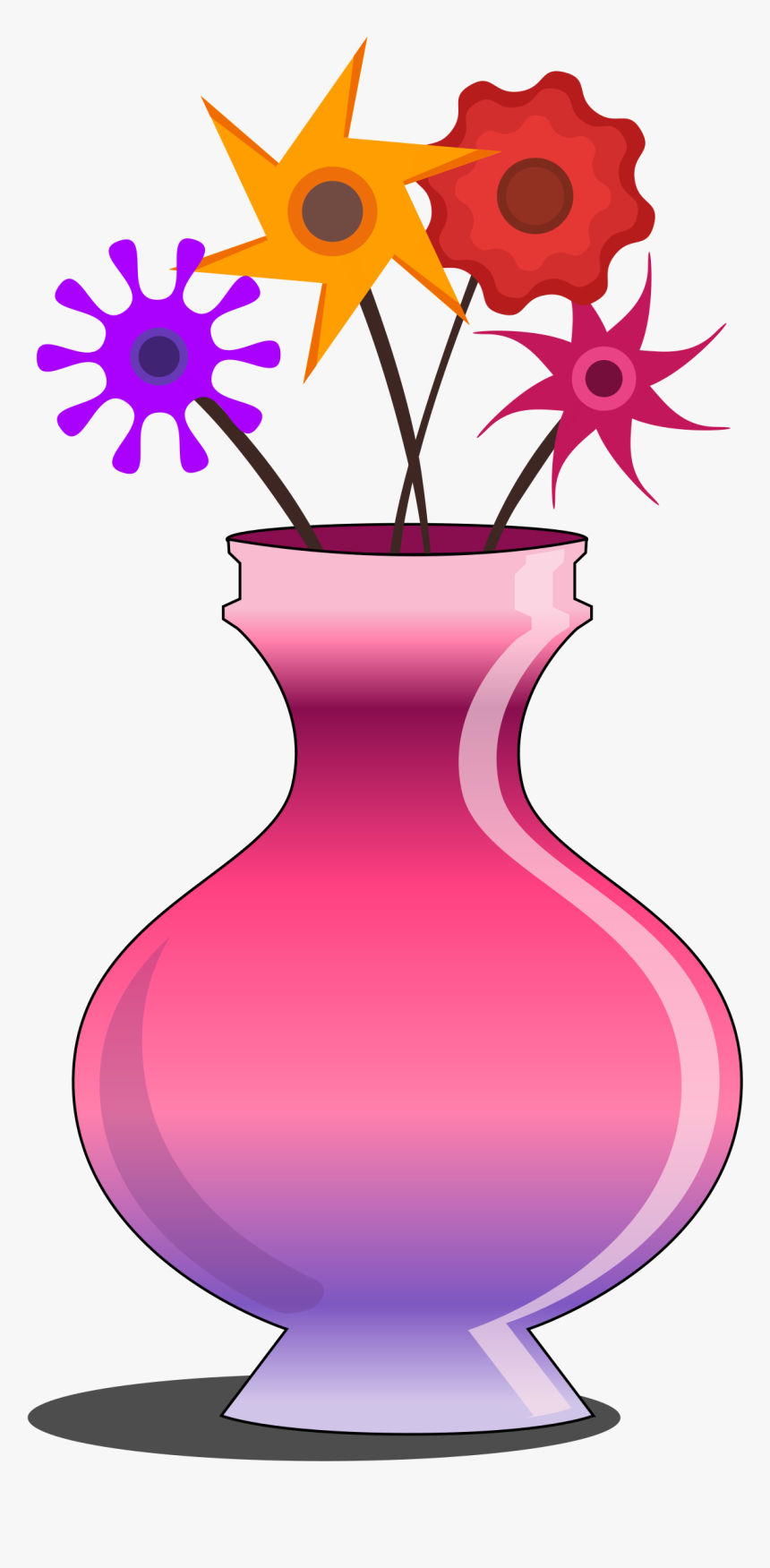 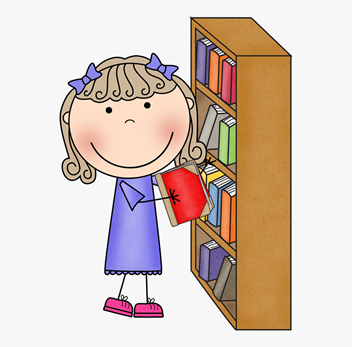